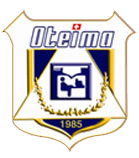 Universidad Tecnológica oteima
Curso: TUTORIA EN ENTORNOS VIRTUALES DE APRENDIZAJES
Informe del Chat y Foro
FACILITADORA: SARAH FERGUSON
Elaborada por: Alcibiades Uribe
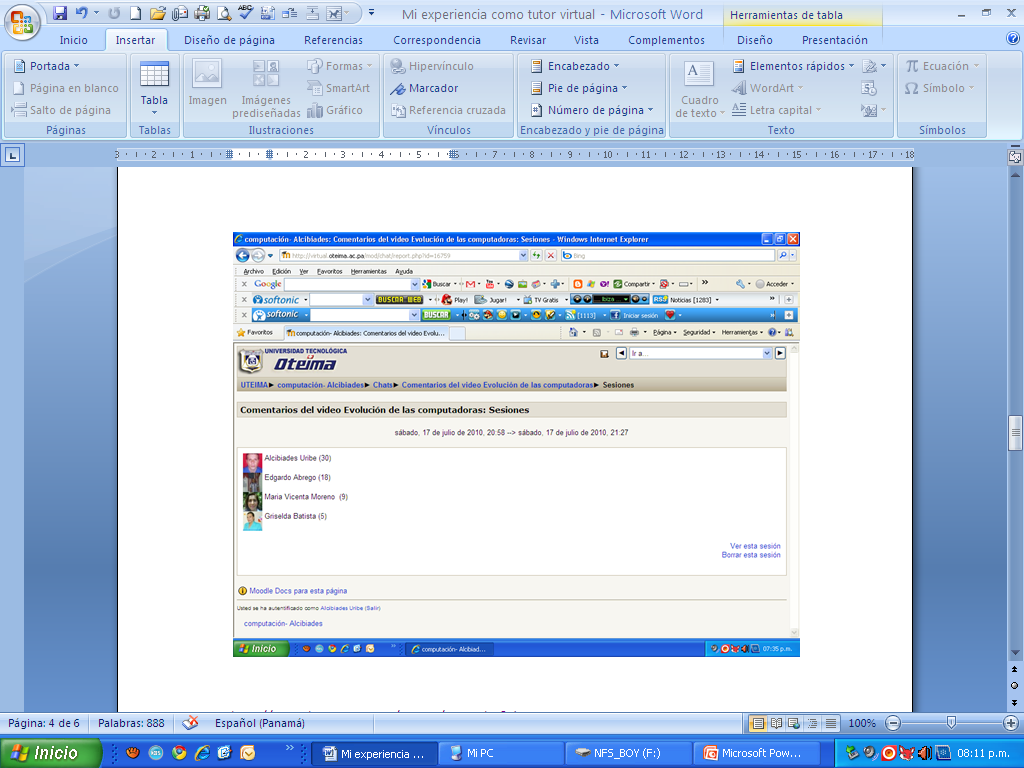 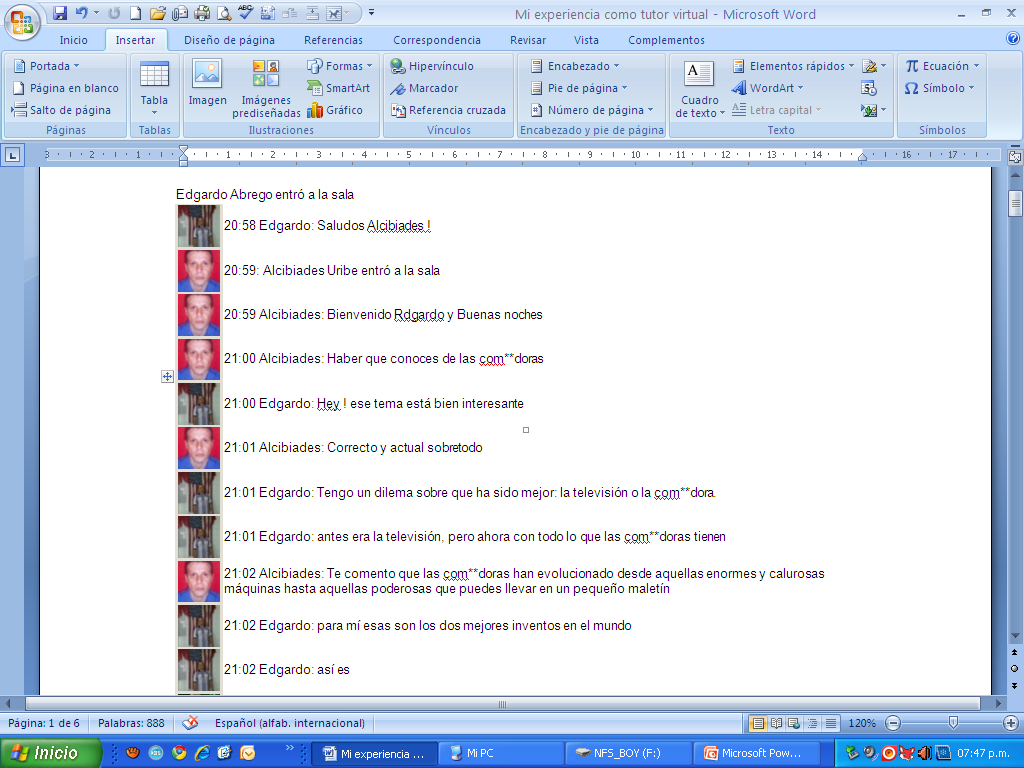 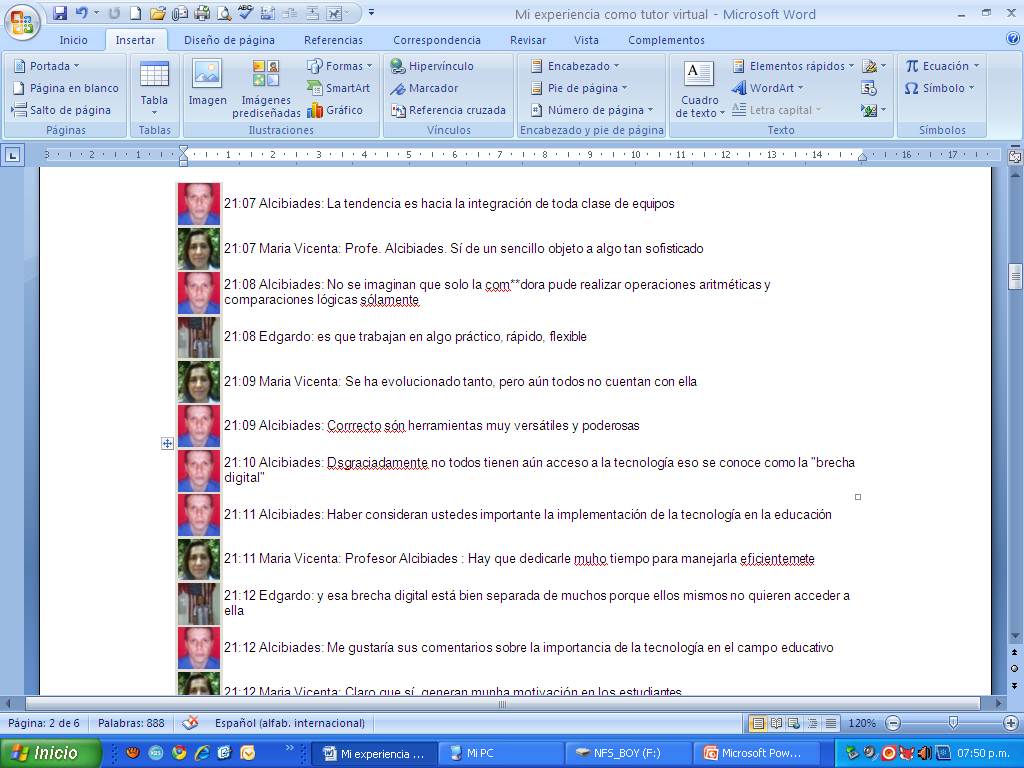 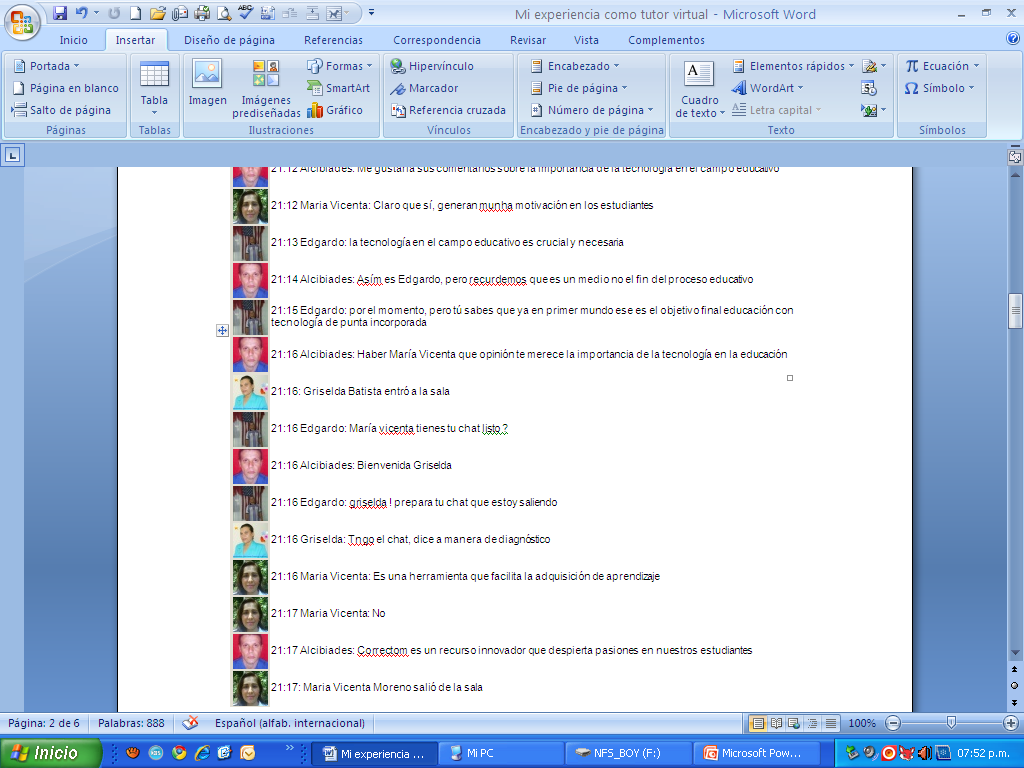 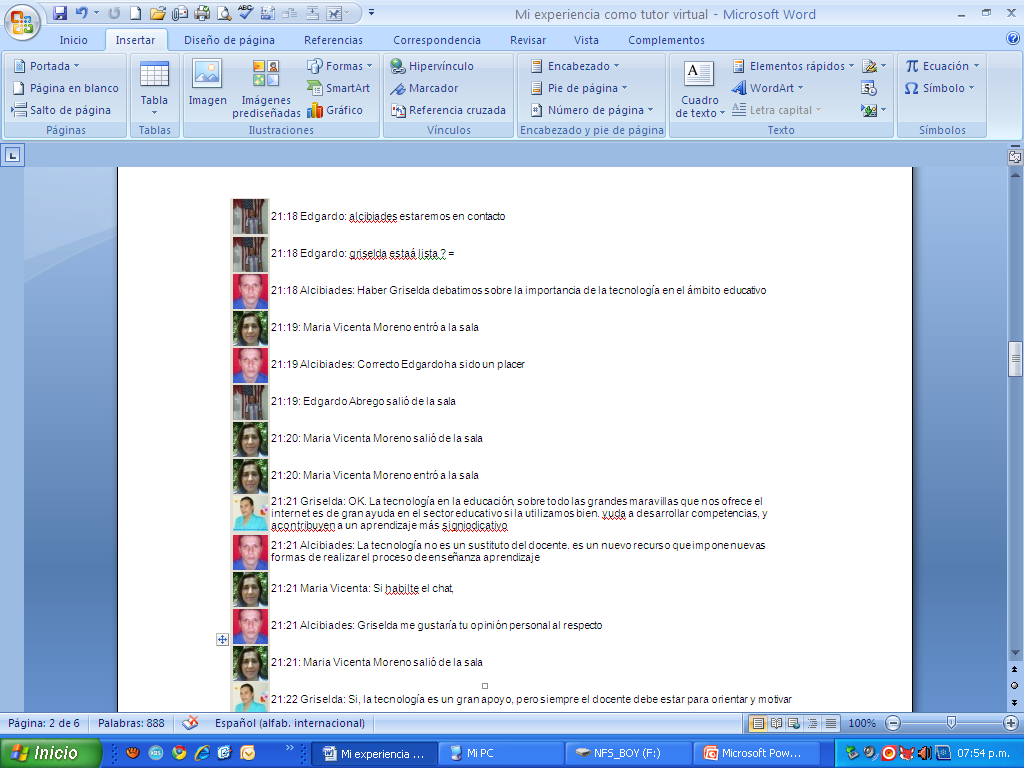 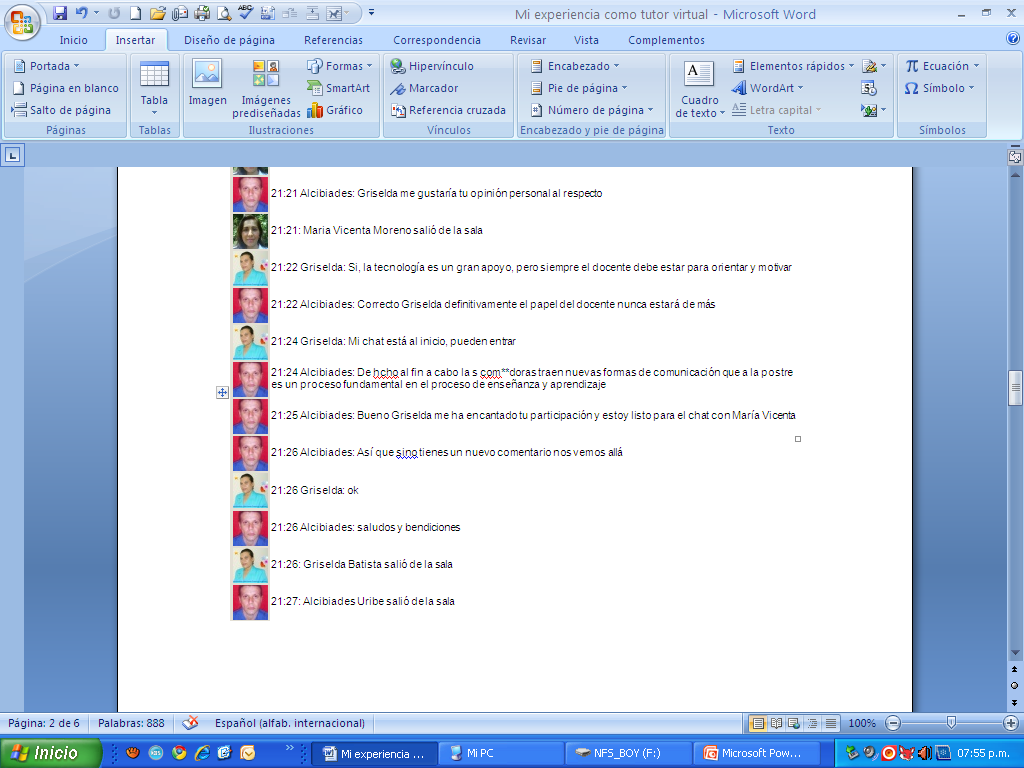 EVALUACIÓN CUALITATIVA
Puntos Favorables
Participación activa
Dominio del tema
Respeto y cordialidad
Feed back pertinente
Puntos por mejorar
Puntualidad
Ortografía
Manejo del tiempo en las intervenciones
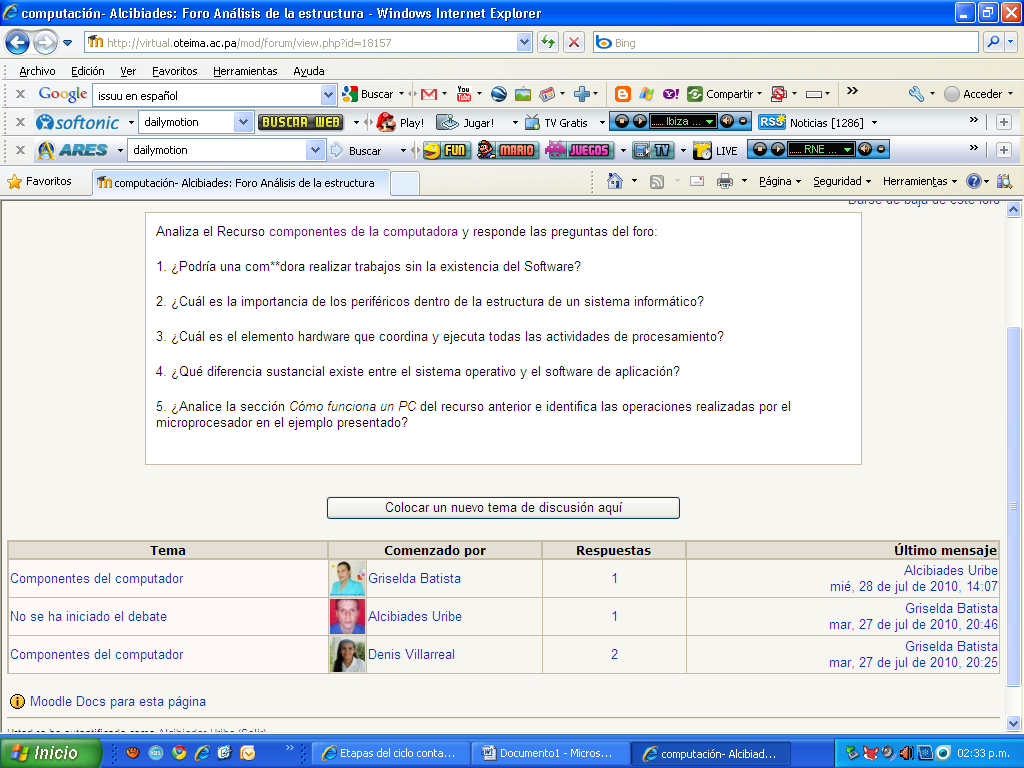 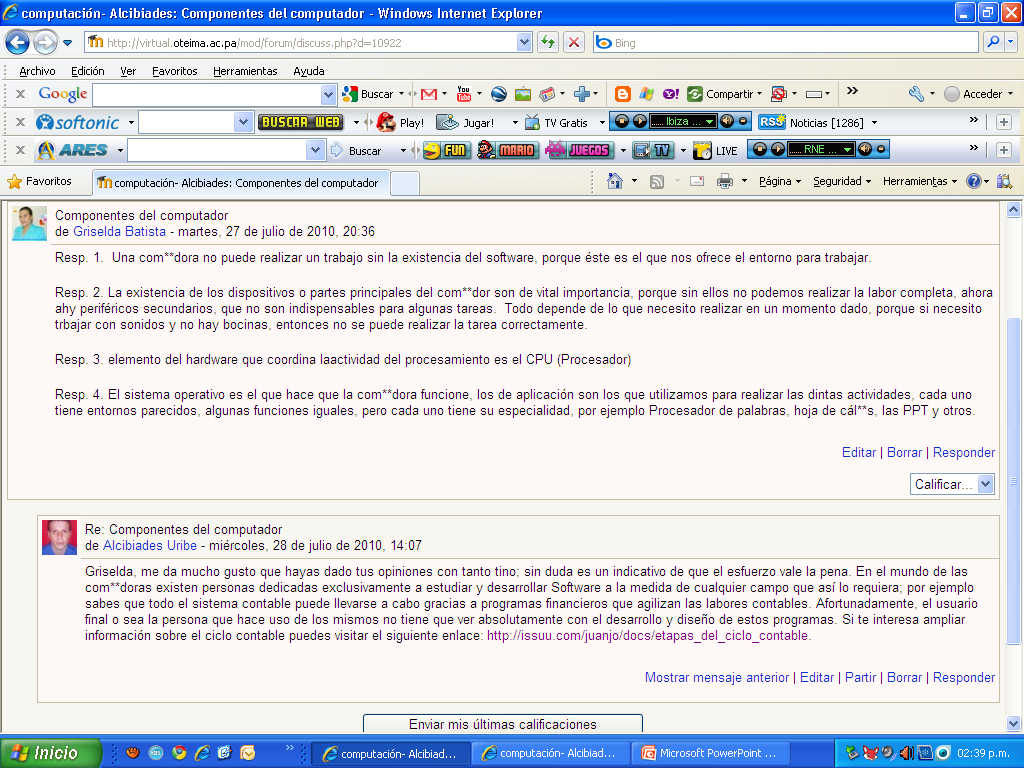 El foro nos permite enviar una respuesta más elaborada, hay mayor maduración de los mensajes
CONCLUSIONES
Ser tutor virtual requiere cualidades humanas ante todo.

El chat por su carácter sincrónico requiere una adecuada planificación; debemos establecerlos considerando los horarios  y la posibilidad de acceso  a la plataforma.

El chat puede utilizarse como recurso para introducir una temática motivo de un debate en un foro futuro.

El foro a diferencia del chat permite  una mayor maduración de los mensajes que posibilitan mejorar el feedback.

El foro permite el trabajo colaborativo, ya que los participantes pueden intercambiar información y proponer  nuevas vías de solución a los problemas que pudiesen surgir.

El tutor en su rol de moderador debe procurar que las intervenciones se ajusten al objetivo propuesto  y reorientar la discusión si es necesario;  haciéndolo con sutileza y dejando cierta libertad a nuevas propuestas u opiniones.